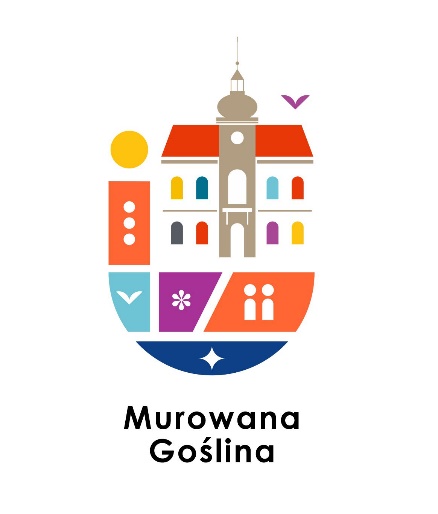 Biblioteka Publiczna Miasta i Gminy im. Bonawentury Graszyńskiego w Murowanej Goślinie

wykonanie budżetu za 2024 rok
DYREKTOR: Agnieszka Kajdaniak-Przewoźna
przychody ogółem 1 053 326,73 zł
Wykonanie budżetu za 2024
koszty ogółem 1 051 794,87 zł
Wykonanie budżetu za 2024
Wykonanie budżetu za 2024
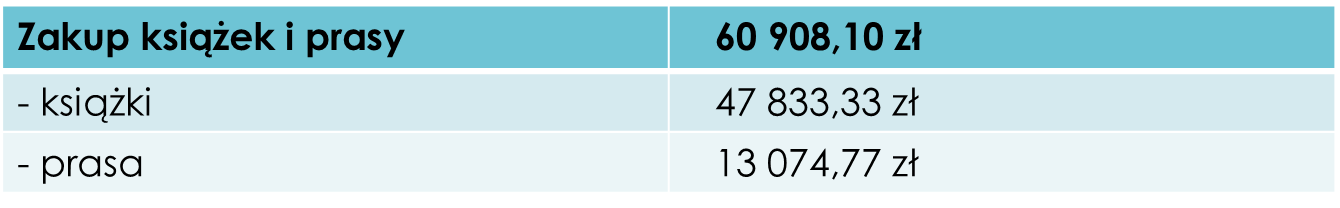 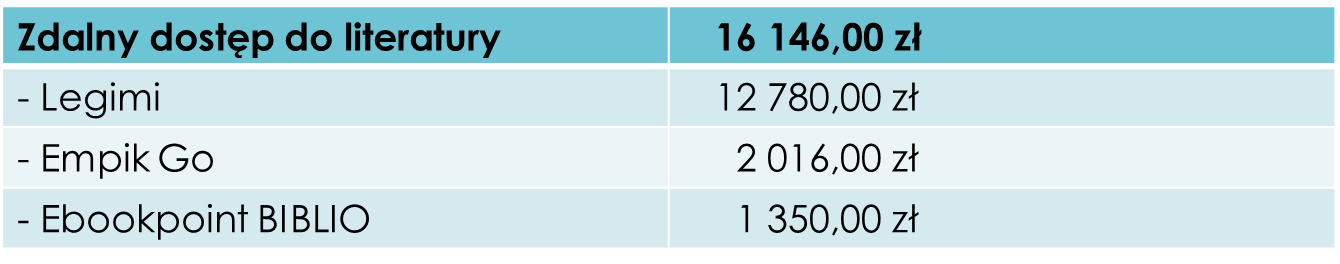 Wykonanie budżetu za 2024
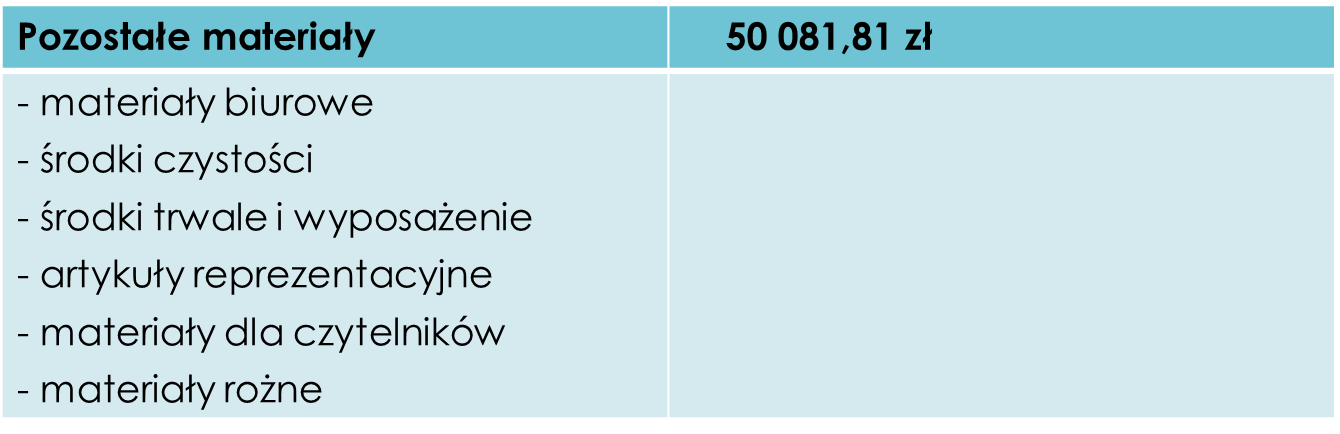 Wykonanie budżetu za 2024